Impact de la maladie à COVID 19 sur la pratique cardiologique en Afrique
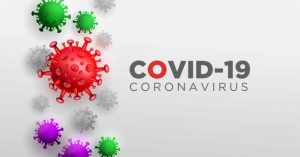 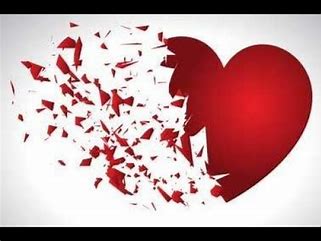 Abdoul Kane
La  triple charge
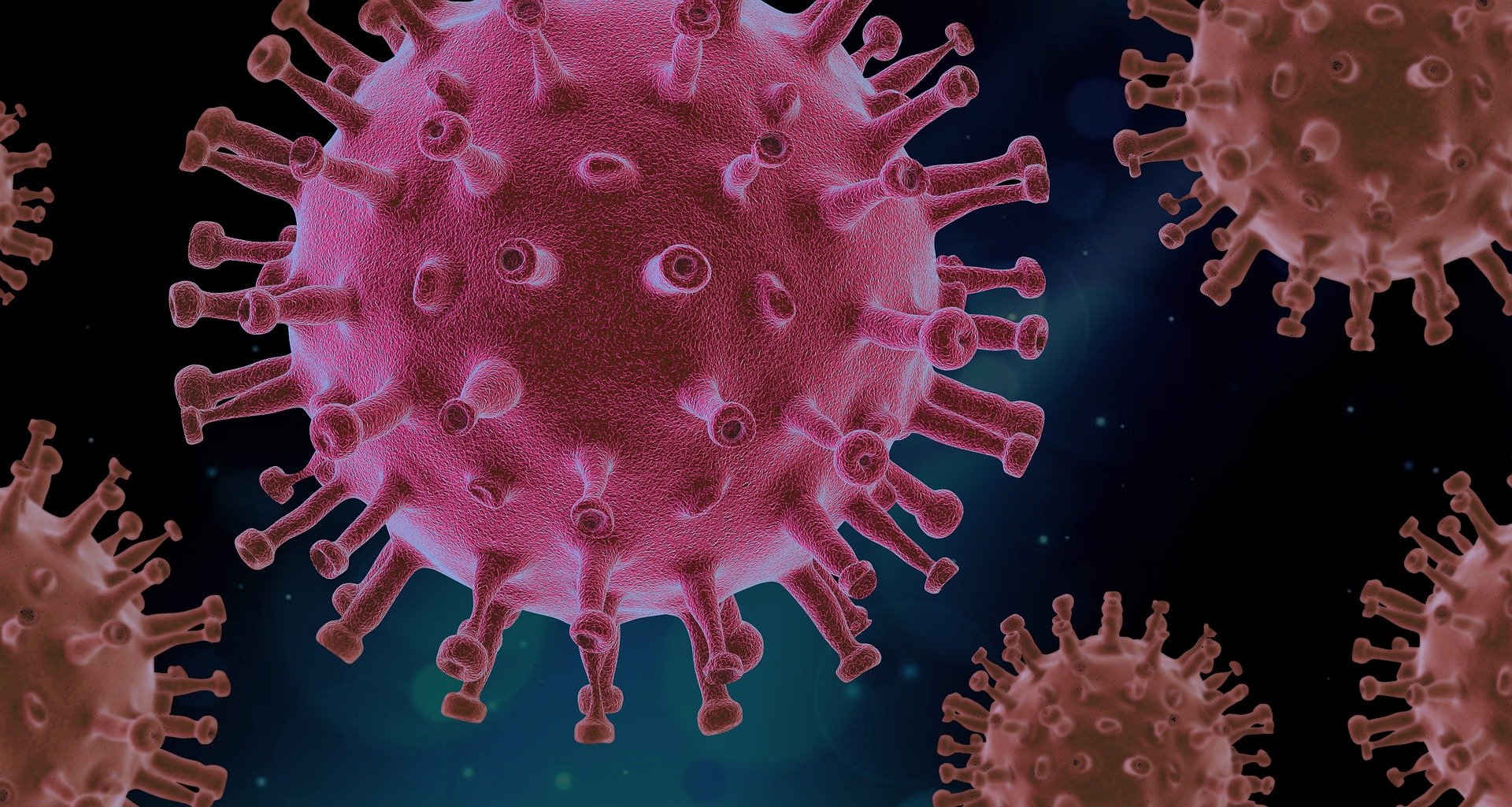 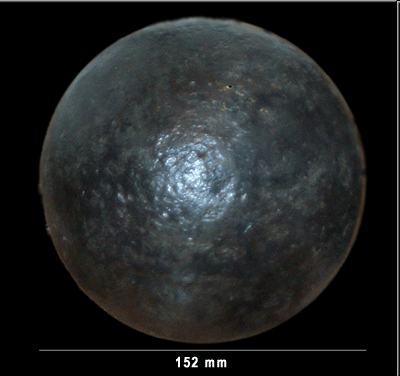 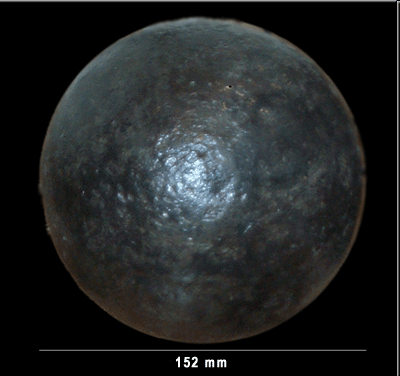 Maladies chroniques non
 transmissibles

Maladies cardio-vasculaires, 
Diabète, cancer
Maladies infectieuses, 
Malnutrition

(Paludisme, SIDA, Tuberculose, 
 malnutrition)
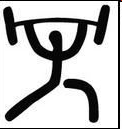 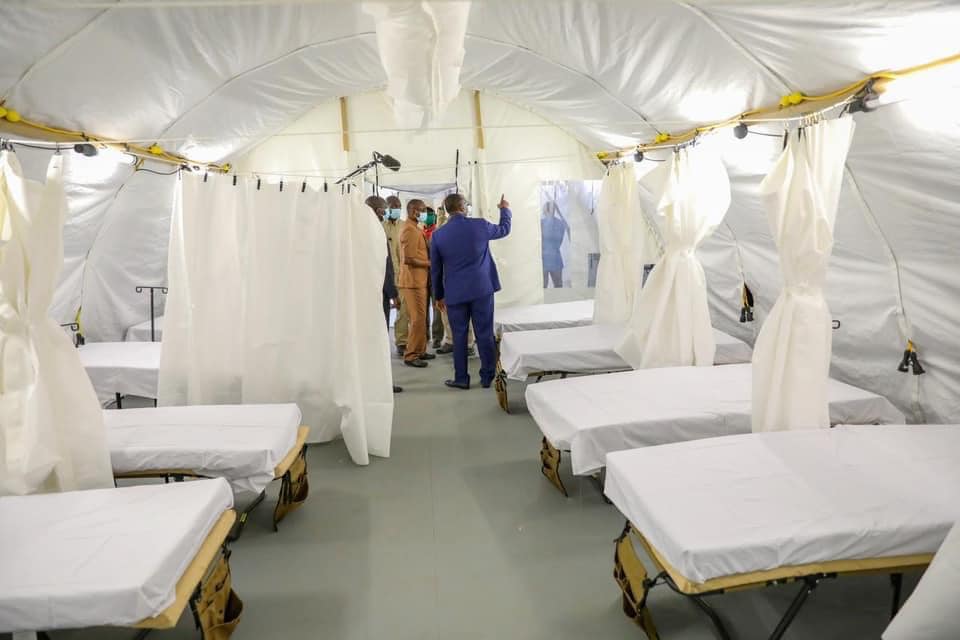 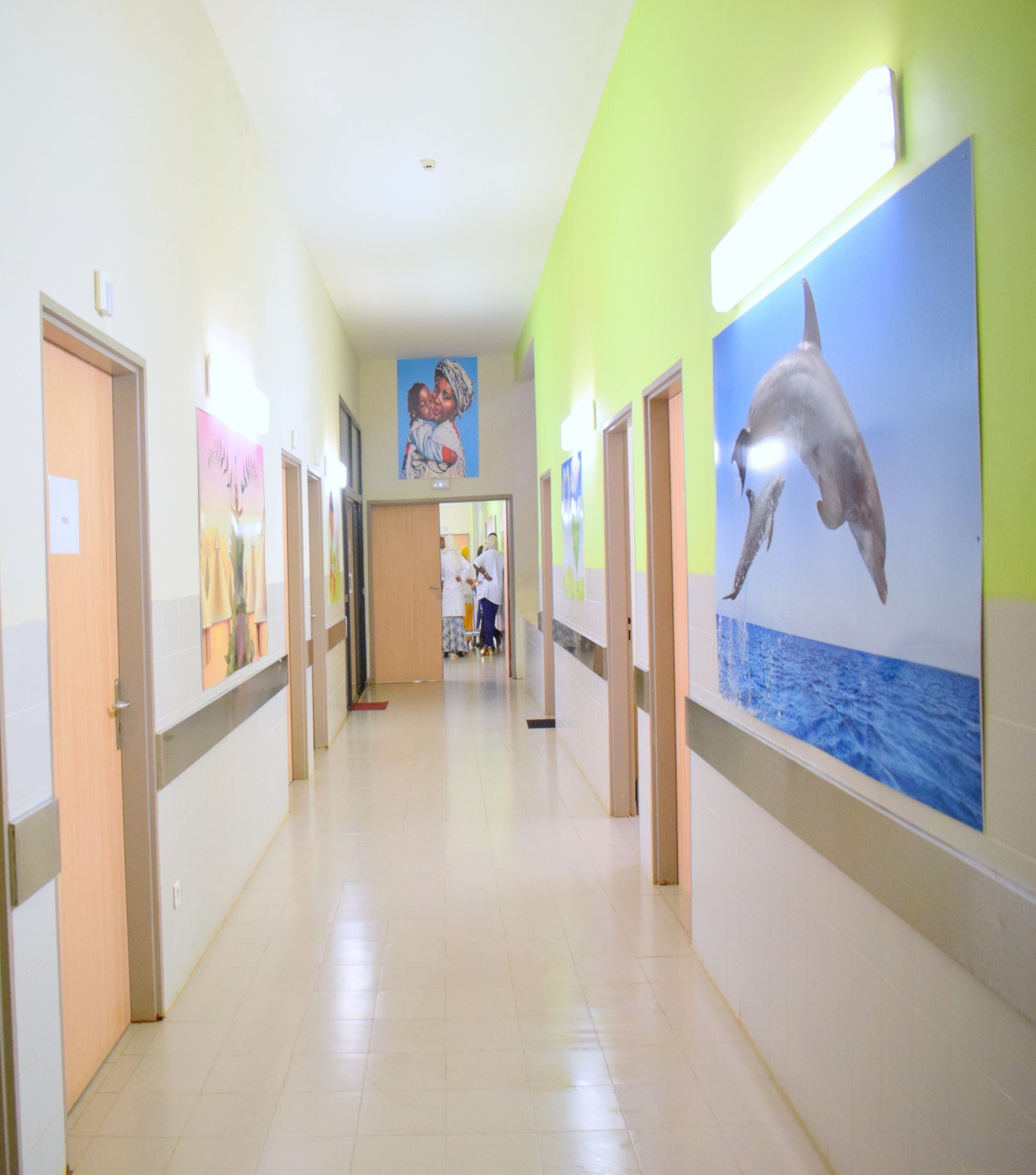 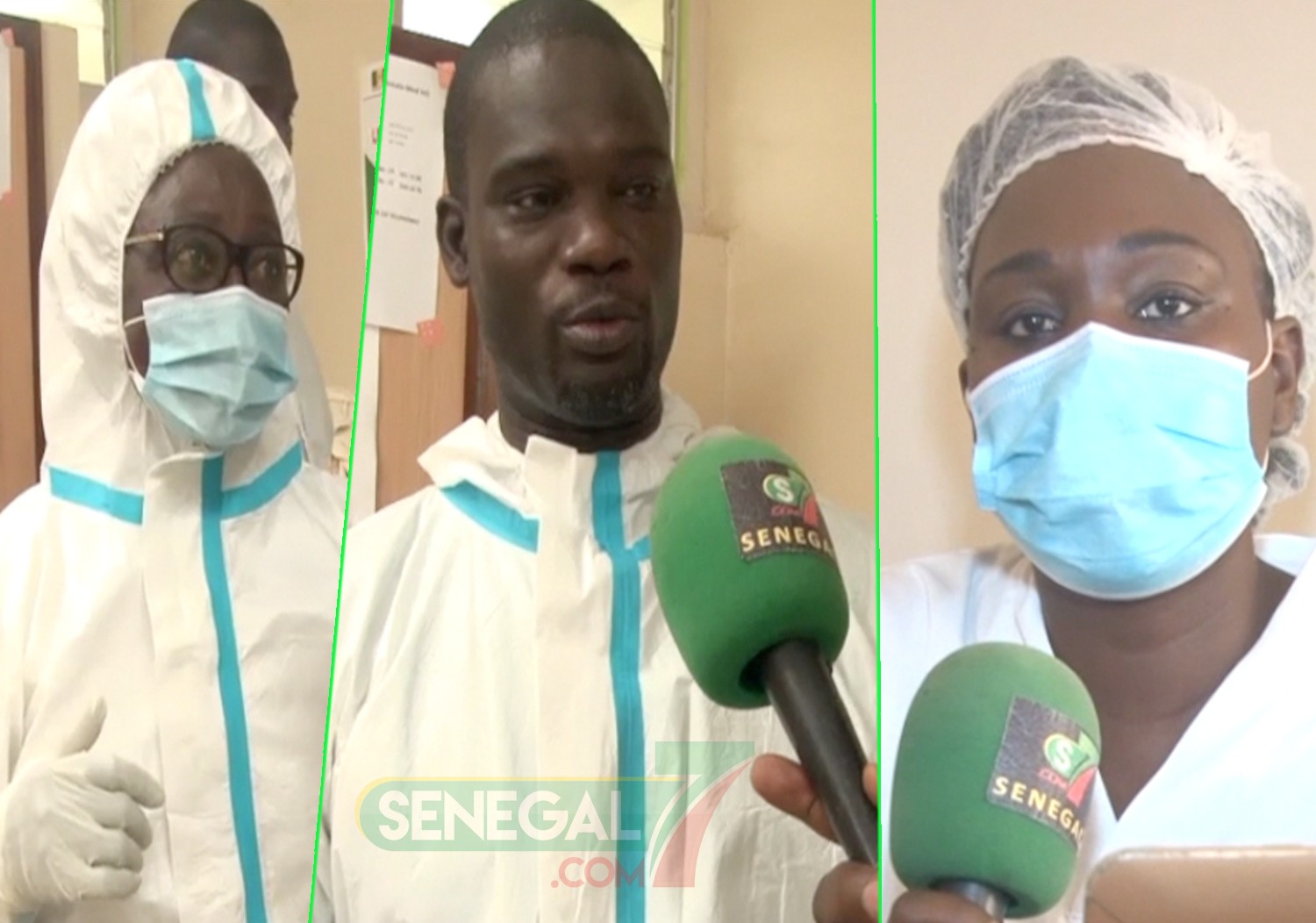 250 000 000 de cas
5 000 000 de décès
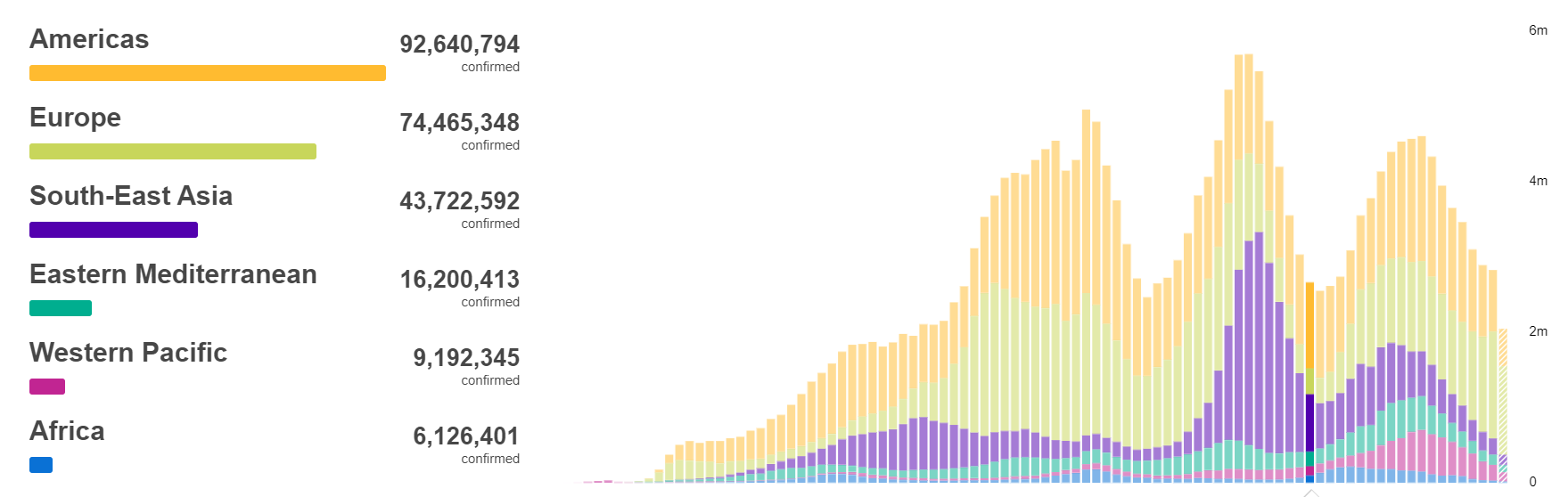 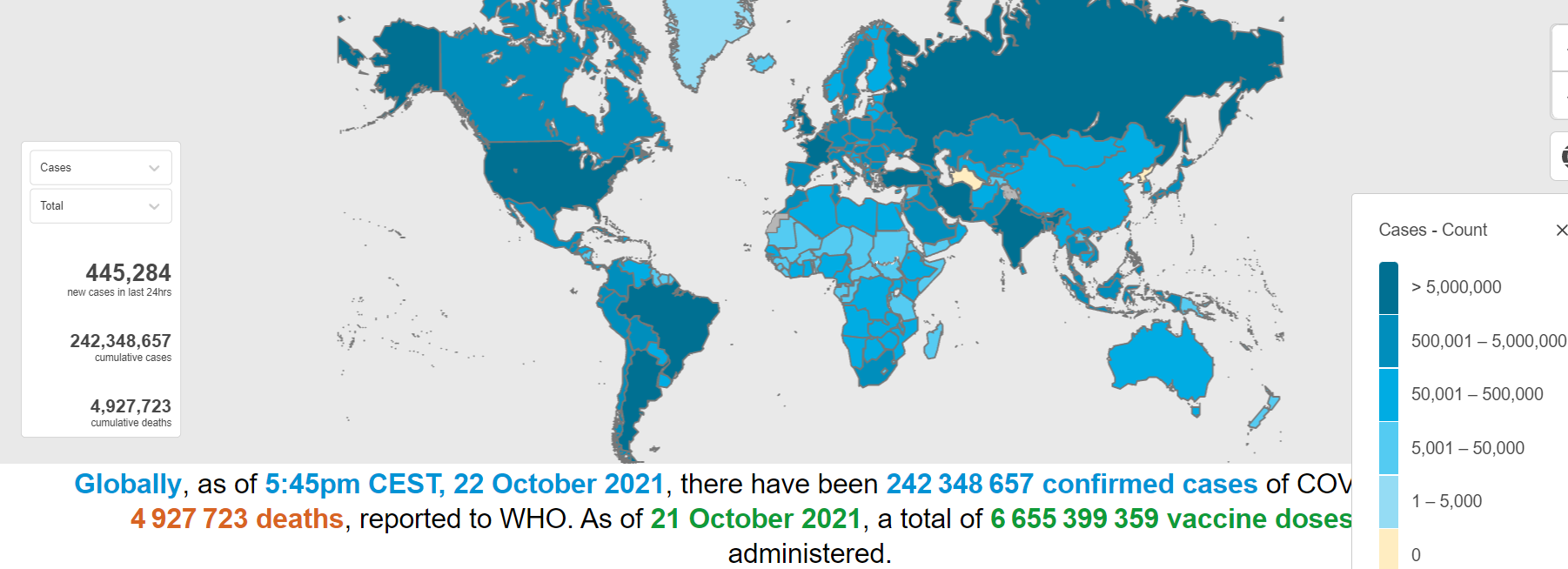 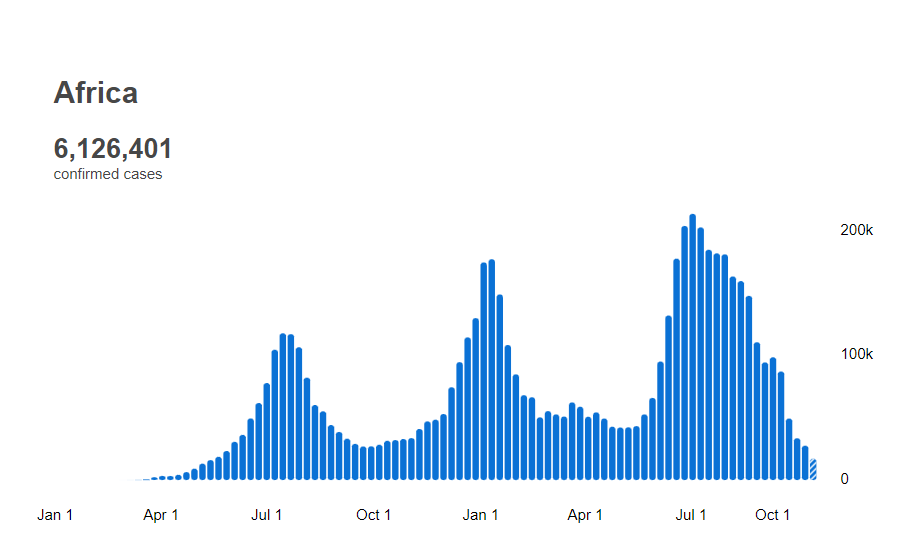 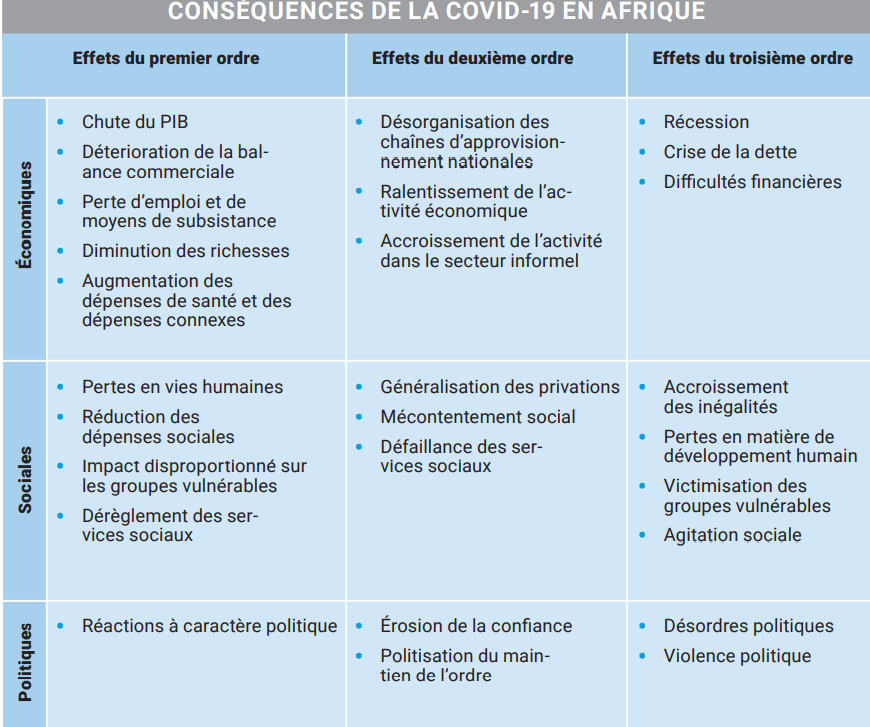 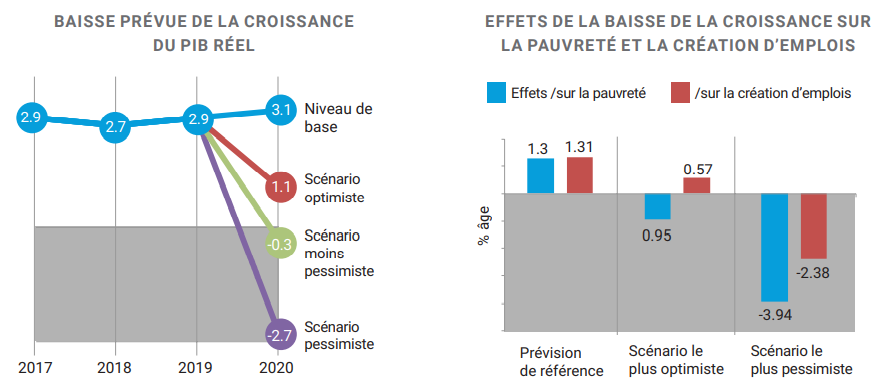 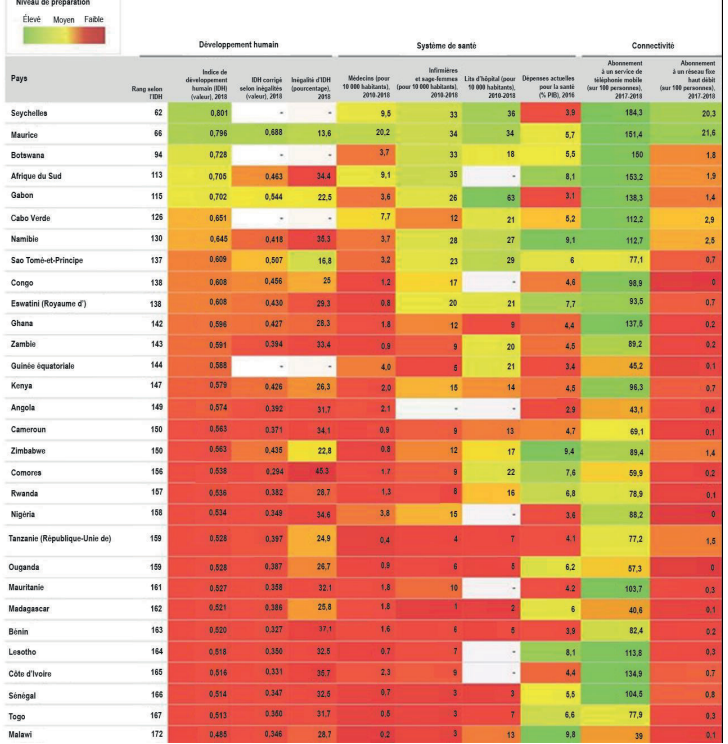 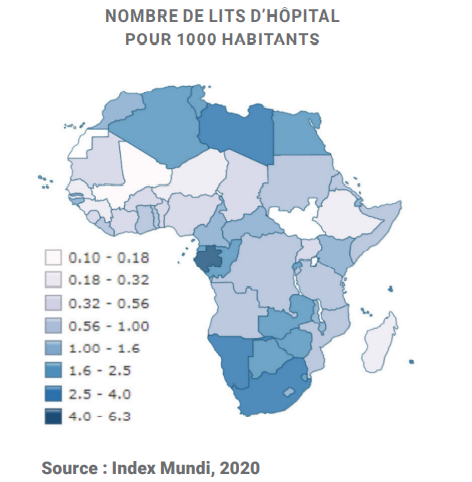 Conséquences cardio-vasculaires directes
Atteintes cardio-vasculaires liées à la COVID
Myocardites
Péricardites
SCA
MTEV
Arythmies
……
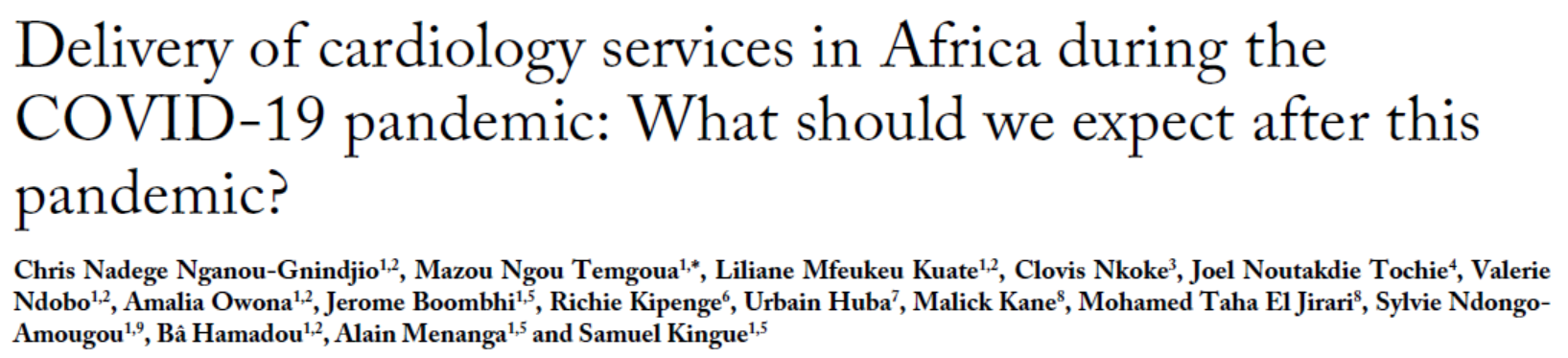 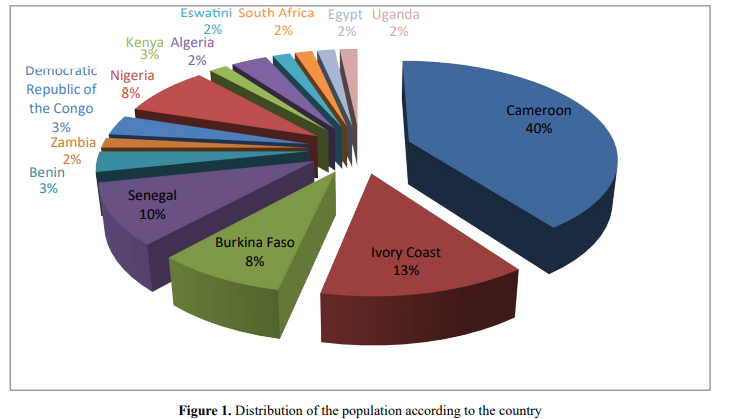 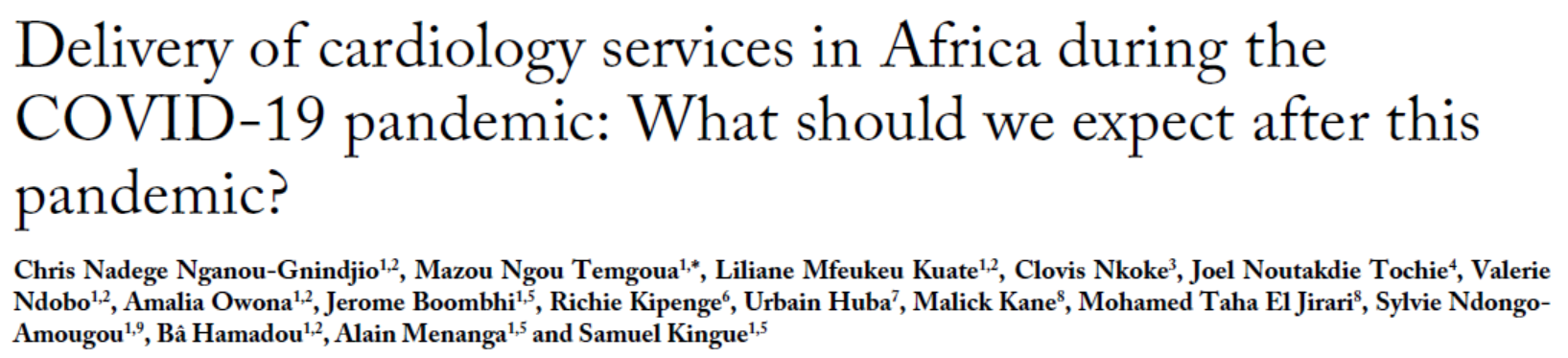 Des complications (thrombo-emboliques) accrues
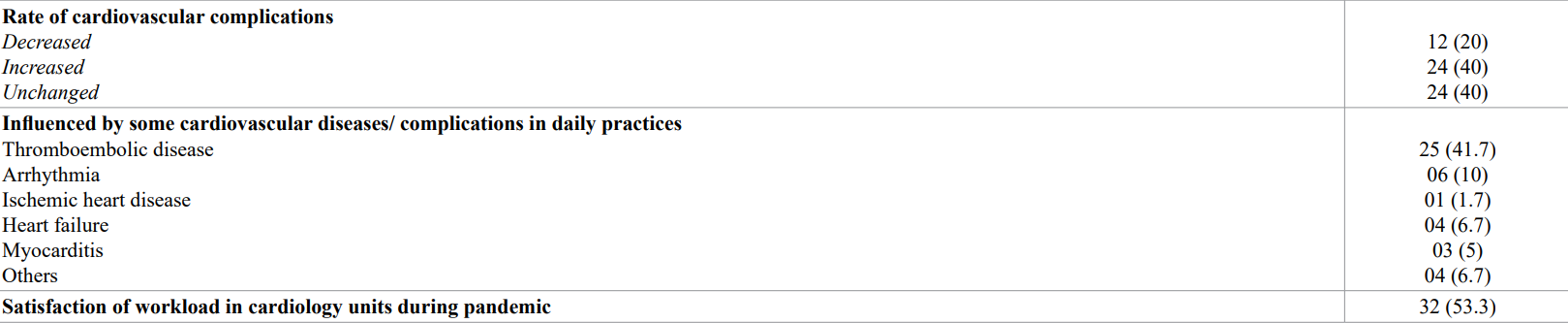 Conséquences cardio-vasculaires directes
Rôle des co morbidités cardio-vasculaires
Une mortalité x 2 ou 3
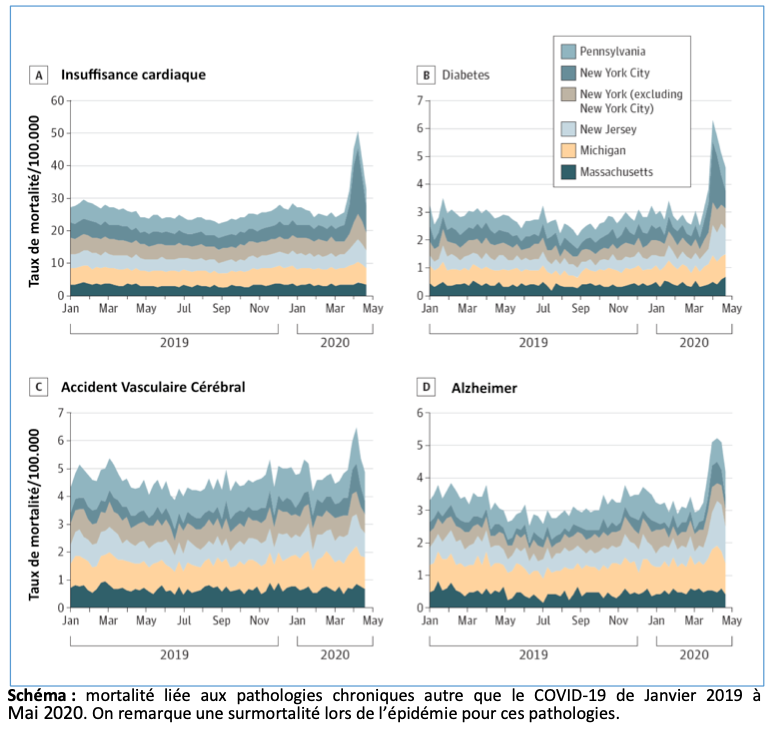 Expérience Hôpital Dalal jamm
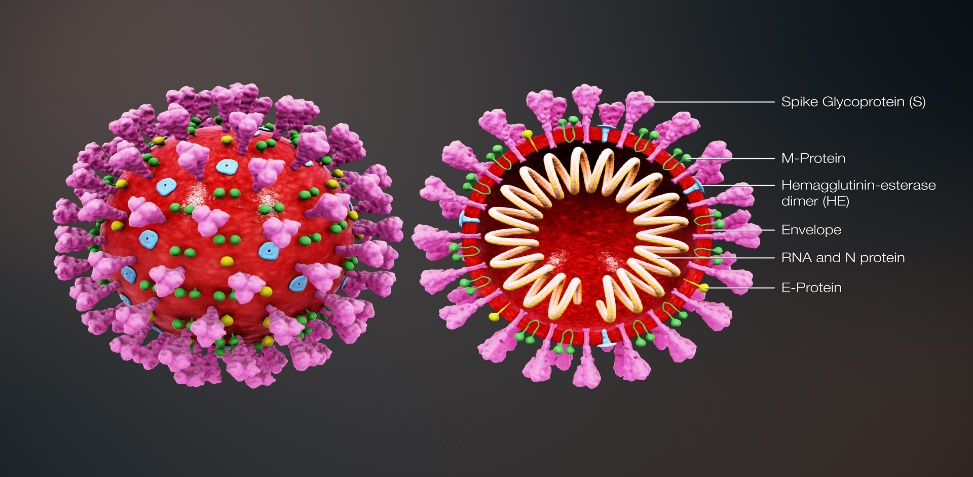 CTE Hôpital Dalal JammFormes scannographiques et gravité
2500 patients admis 
487 hypertendus
380 diabétiques
17 cardiopathies


Age moyen des patients : 74 ans avec des extrêmes de 41 ans et 94 ans

Sex-ratio : H/F 2,26
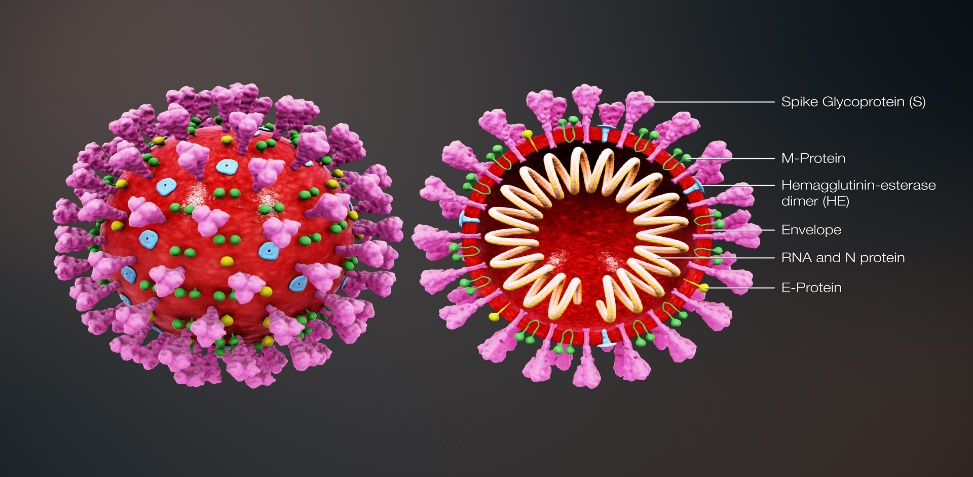 CTE Dalal Jamm
Co morbidités liées au décès : 69%
HTA : 42%
Diabète : 24%
Maladie rénale chronique : 8%
Cardiopathie : 6%
AVC :  5%
Les  décès (Sénégal)
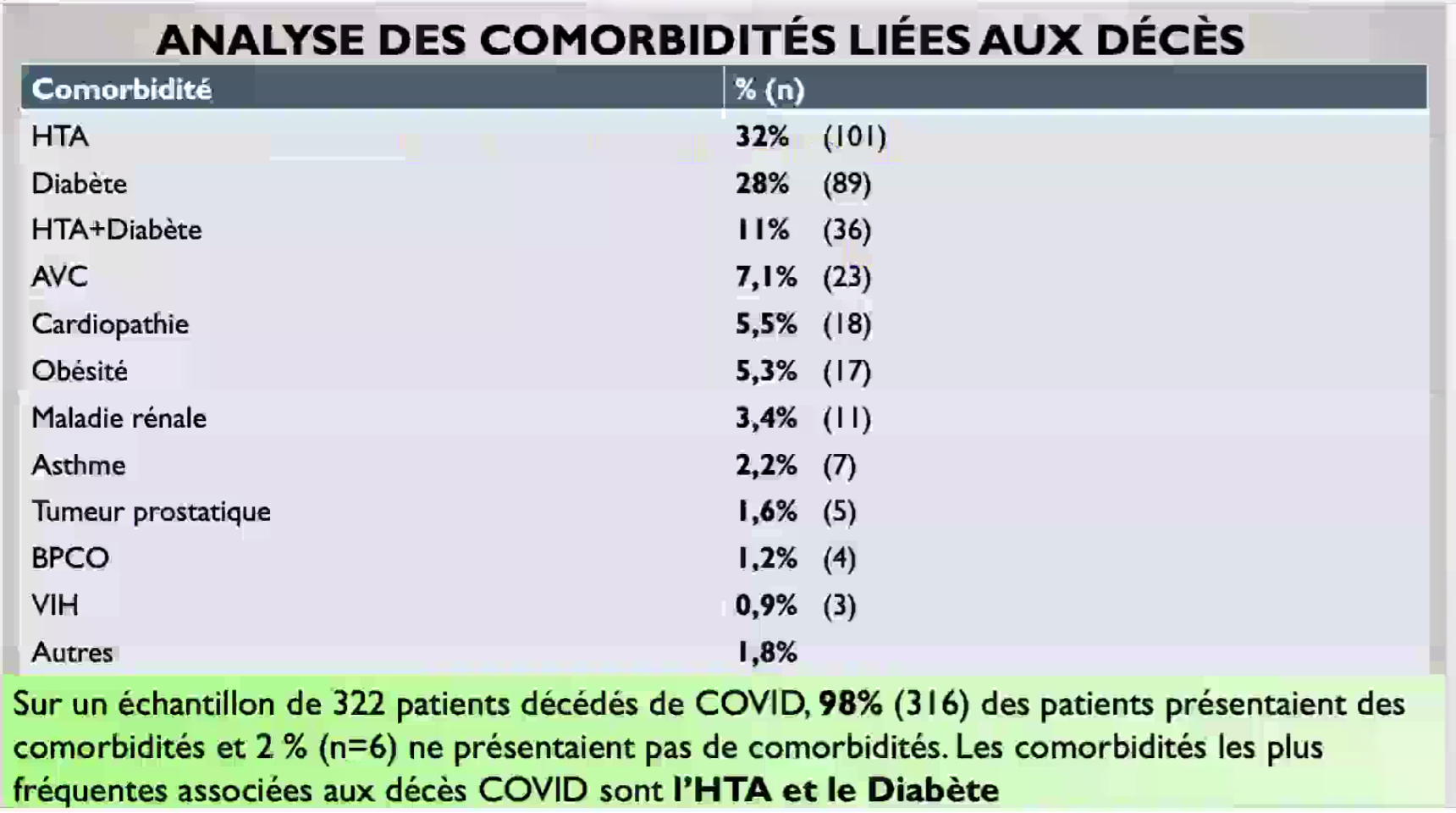 Conséquences indirectes
Réduction des lits de cardiologie

Réduction des consultations et soins ambulatoires

Occupation des services d’urgences et soins intensifs

Peur des patients, désertion des structures de soin

Personnel de soins et ressources matérielles orientés vers la COVID

Réduction des activités interventionnelles et de chirurgie
Des approches différentes
Orientation en fonction des spécialités
Centres de traitement des épidémies concentrant les patients quelle que soit l’affection
Cardiologie : Co morbidité cardio-vasculaire

Centre Mère-Enfant : grossesse et enfant

Néphrologie : Dialysés

Centre de Maladies infectieuses: les cas intermédiaires sans comorbidité

Réanimation COVID
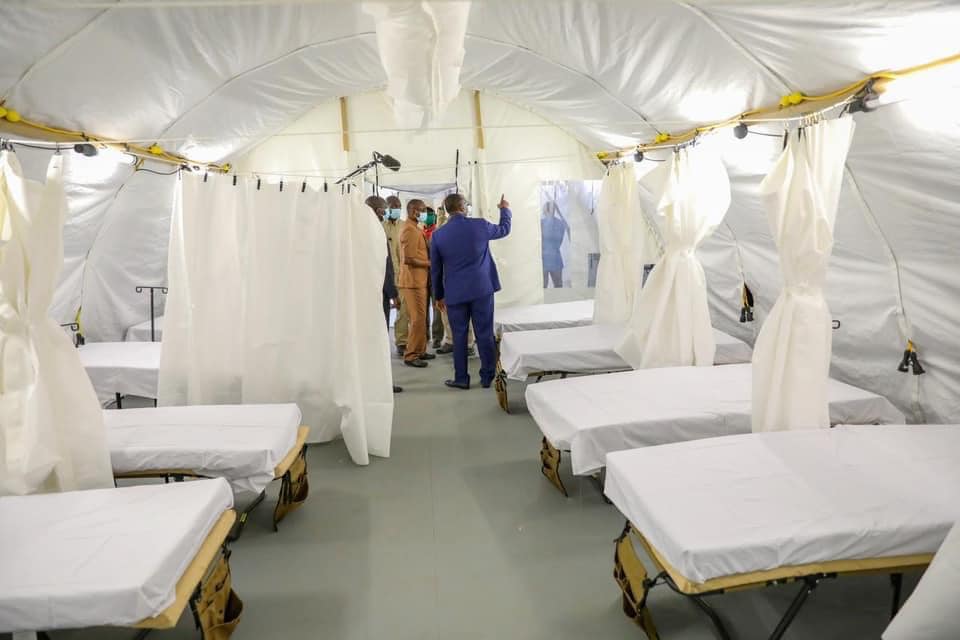 Un temps de travail réduit et une diminution du nombre de consultation
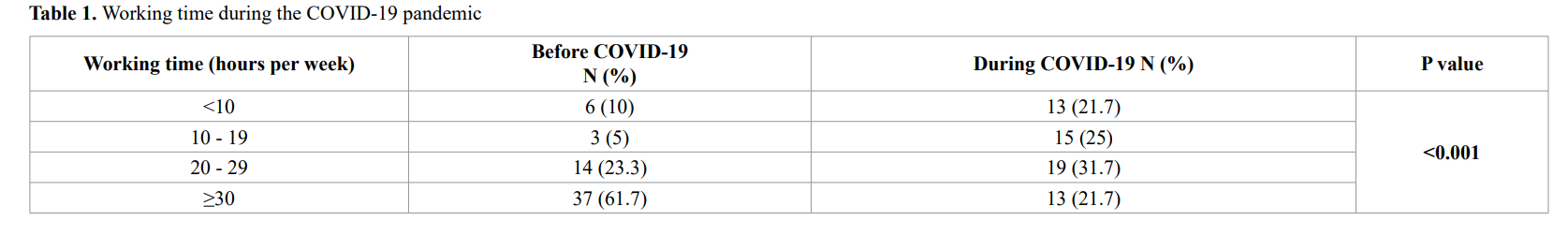 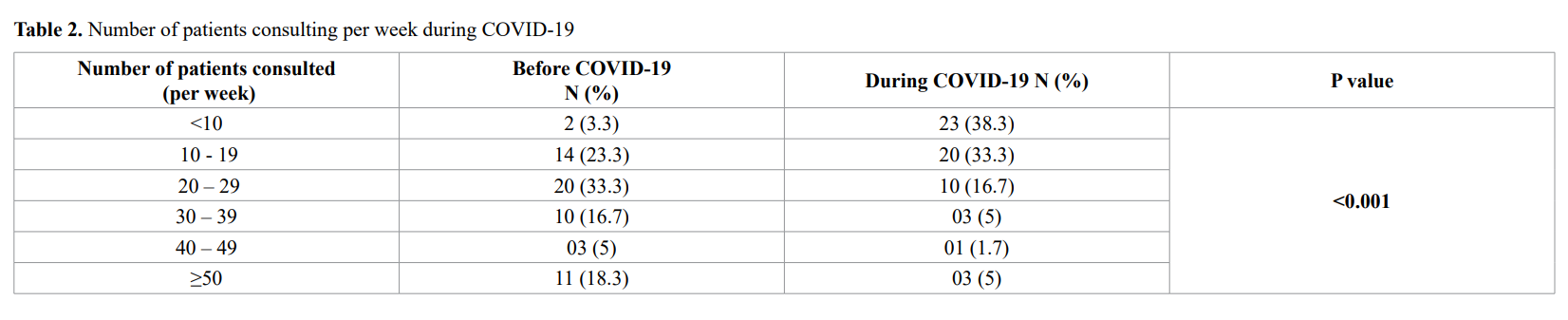 Un turnover moins importantUne utilisation  plus large de la téléconsultation
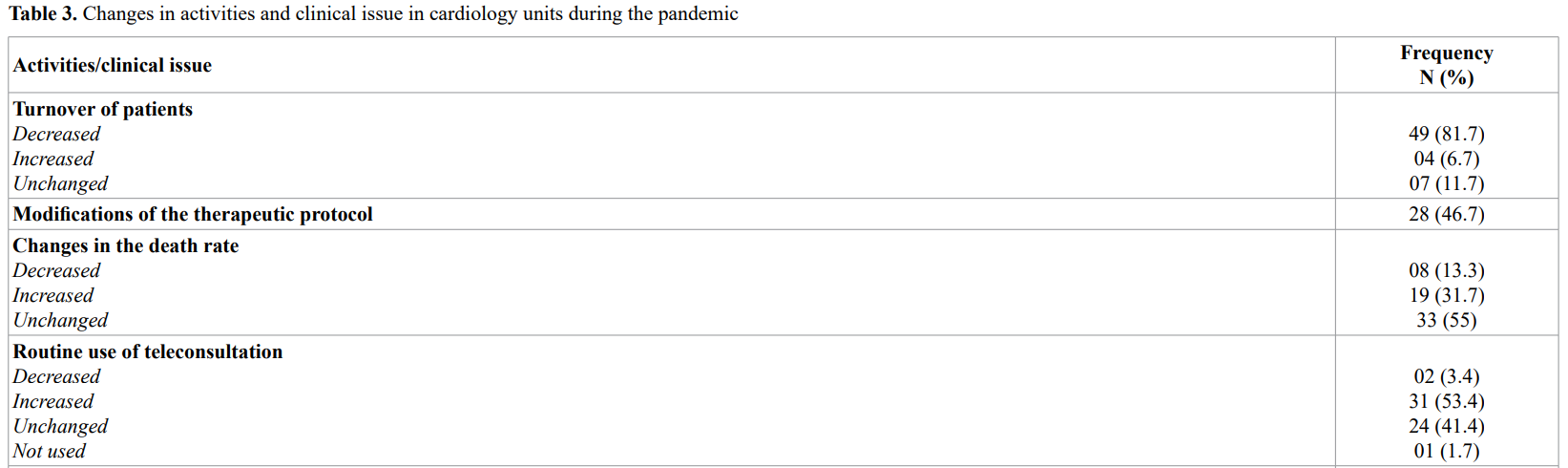 Une baisse des activités non invasives et invasives
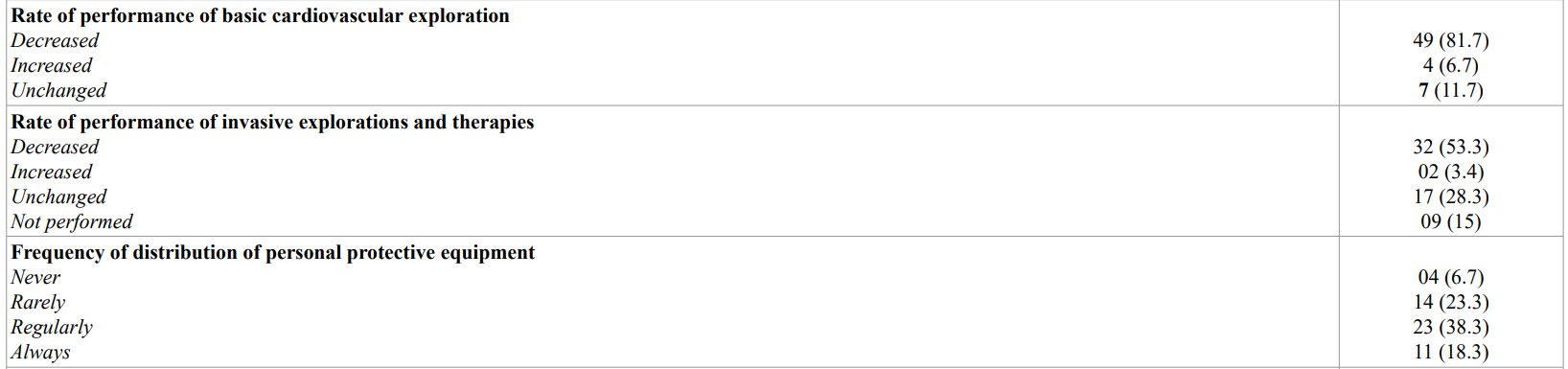 12 centres de coros, 3318 patients
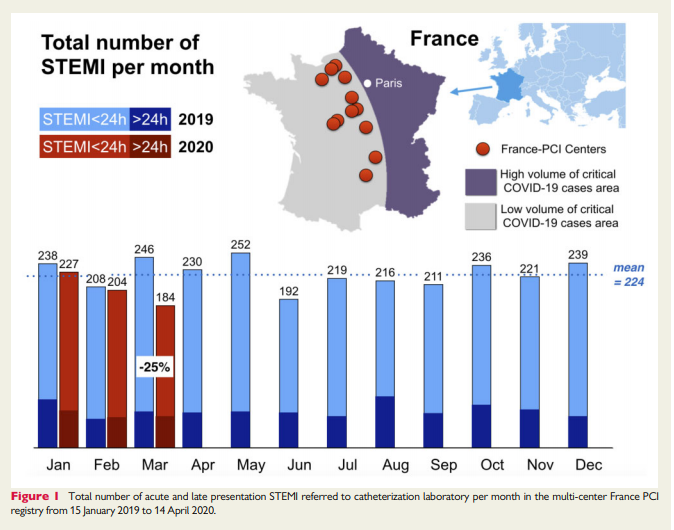 G Rangé, R Hakim, Pascal Montreff
Eur Heart J
Qu’étaient nos coronariens devenus ?
De la rareté des SCA …
Peur de l’hôpital
Moindre activité physique
Moins de stress professionnel
Moins de pollution
Meilleure observance .
Fragilisation du système sanitaire (moyens réorientés vers le COVID)
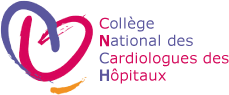 Kane Abdoul 
COVID et Afrique
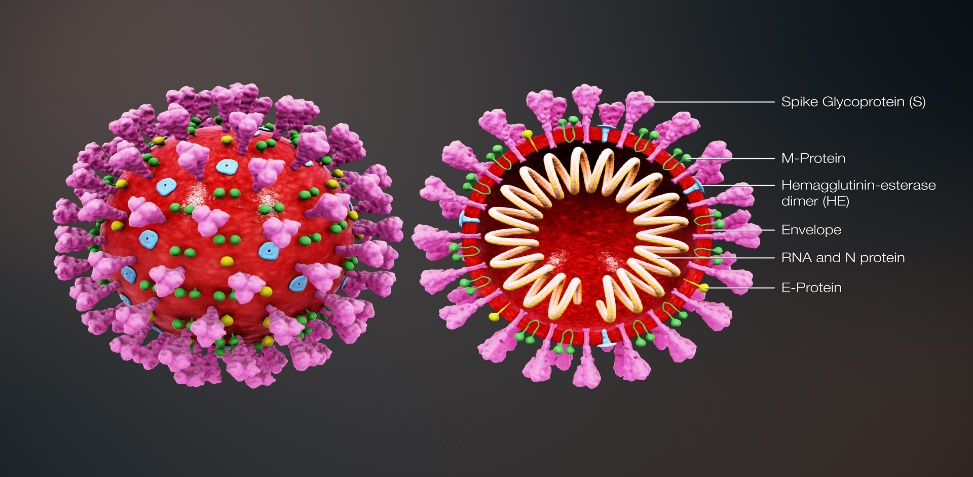 Que sont nos patients devenus ? (1ère vague)
50% de réduction des capacités des structures de cardiologie

25% de réduction de l’activité médicale et interventionelle

Allongement des délais de prise en charge des SCA (douleur-PCM : 6h30 vs 42h)

1 patients sur 4 ont présenté des complications

Réduction des revenus de l’établissement
Taha El Jirari
Hachim Bachir Diop
Hamza El Makhlouf
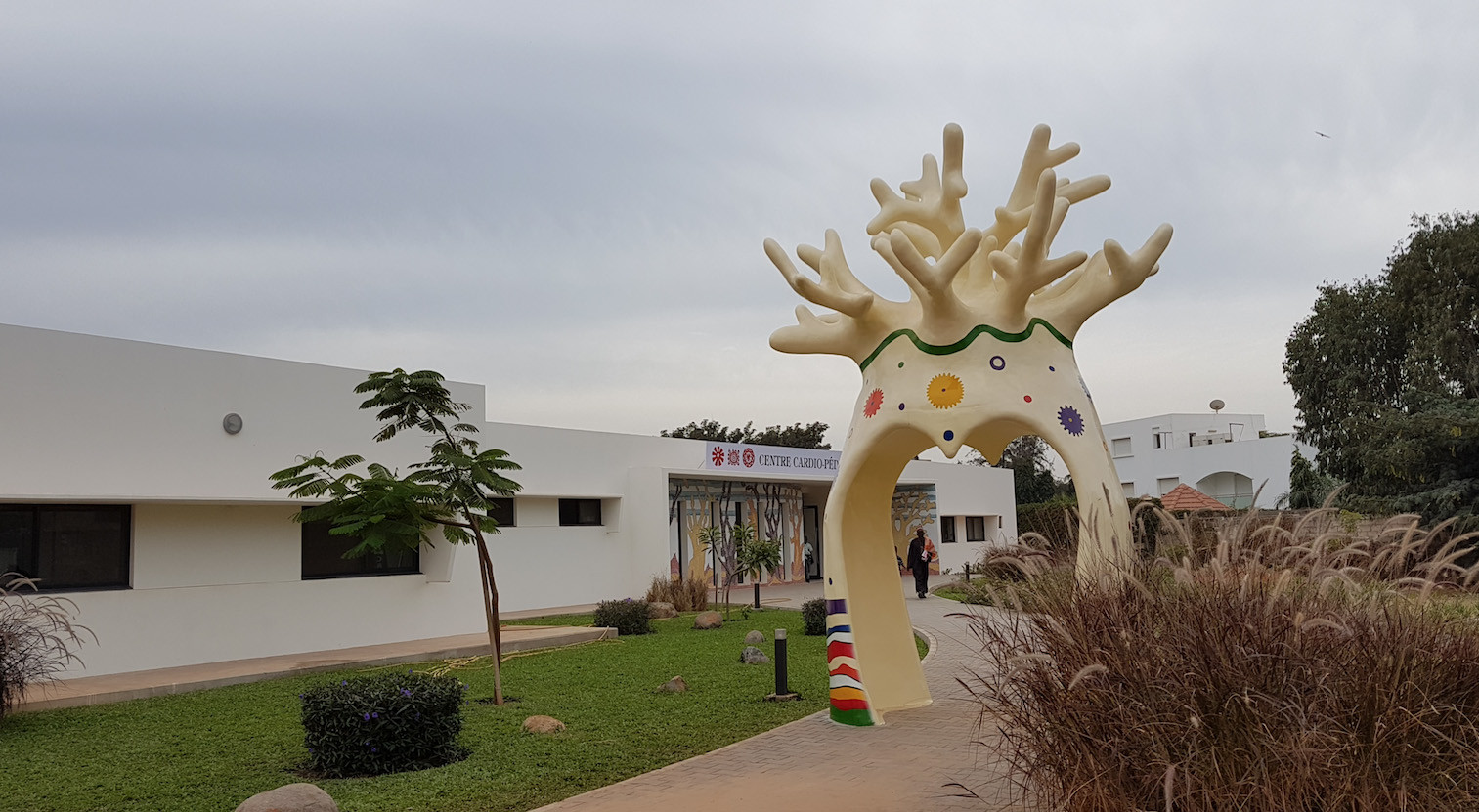 Réduction de l’activité de chirurgie cardiaque
Une réduction de l’activité de chirurgie cardiaque et des missions de coopération suspendues
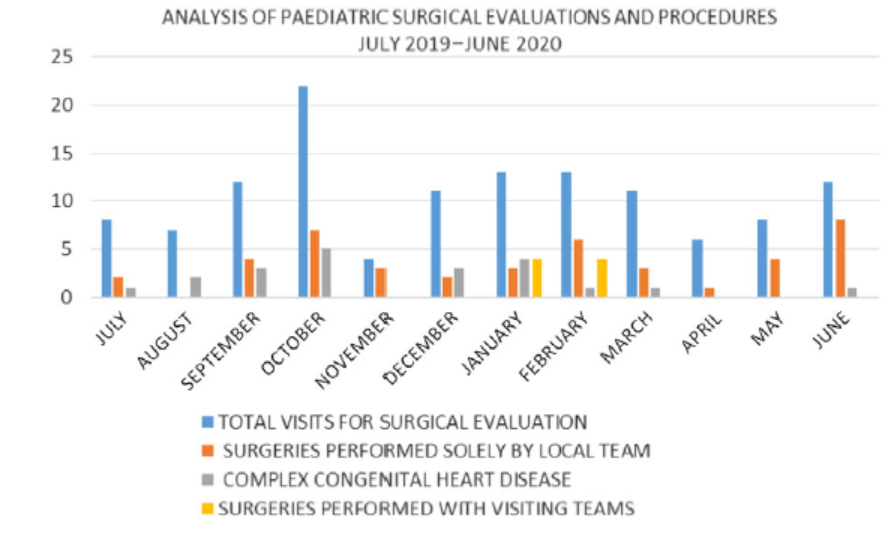 Des équipes locales qui apprennent à « s’autonomiser »
(switch..)
Sokunbi OJ et al, Cardiology in the Young, octobre 2021
Une reconfiguration des services (76% des services de Cardiologie, 85% des consultations)
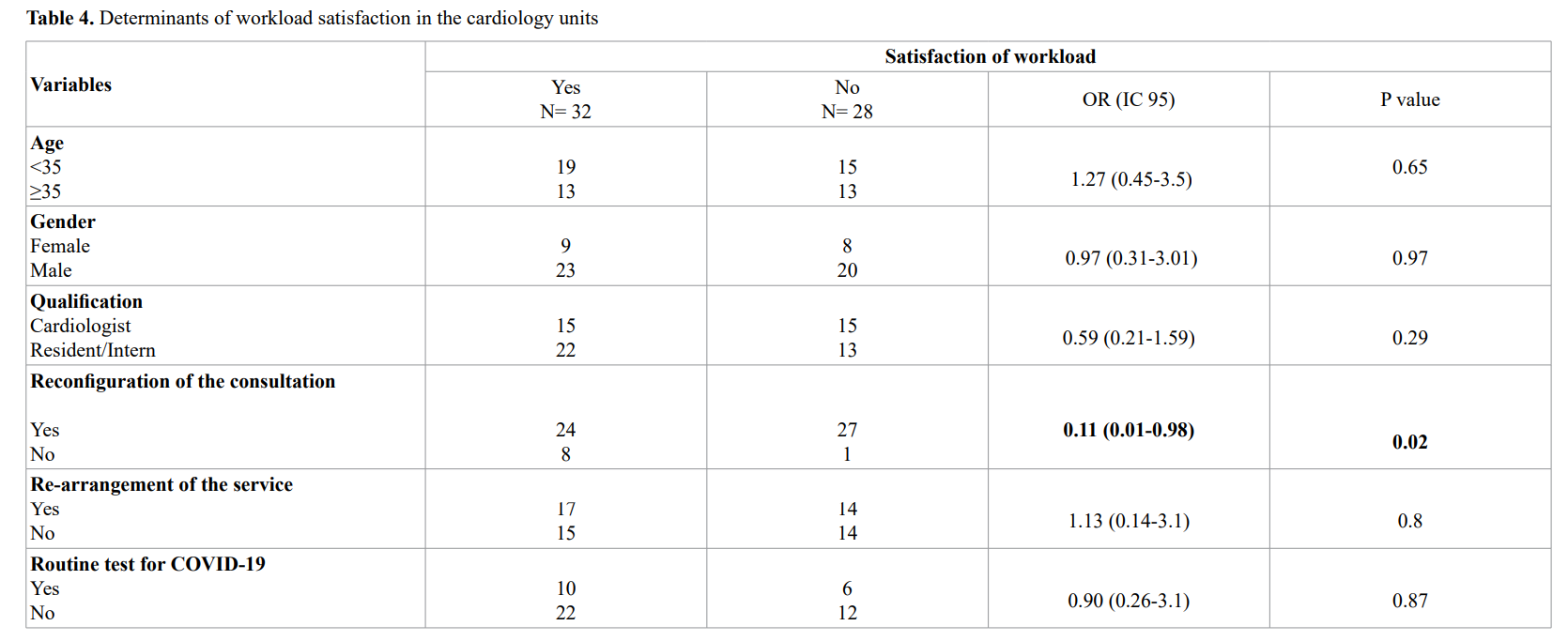 Opportunités
Réorganisation des soins

Expertise locale valorisée

Télémédecine, e-santé

Equipement disponibles au-delà des CTE

Organisation des sociétés savantes
Conclusion
Afrique sub saharienne relativement épargnée

Nombre de cas/décès non négligeables

Place importante des affections cardio-vasculaire comme co morbidité au cours du SARSCOV 2

Difficulté à s’organiser (début de la pandémie) : impact sur les structures de soins et des services de cardiologie (phobie et désaffection des patients, perte de chance, réduction de l’activité…)
Merci